„Подкрепа за успех“ОУ“Христо Смирненски“-с.Радиево
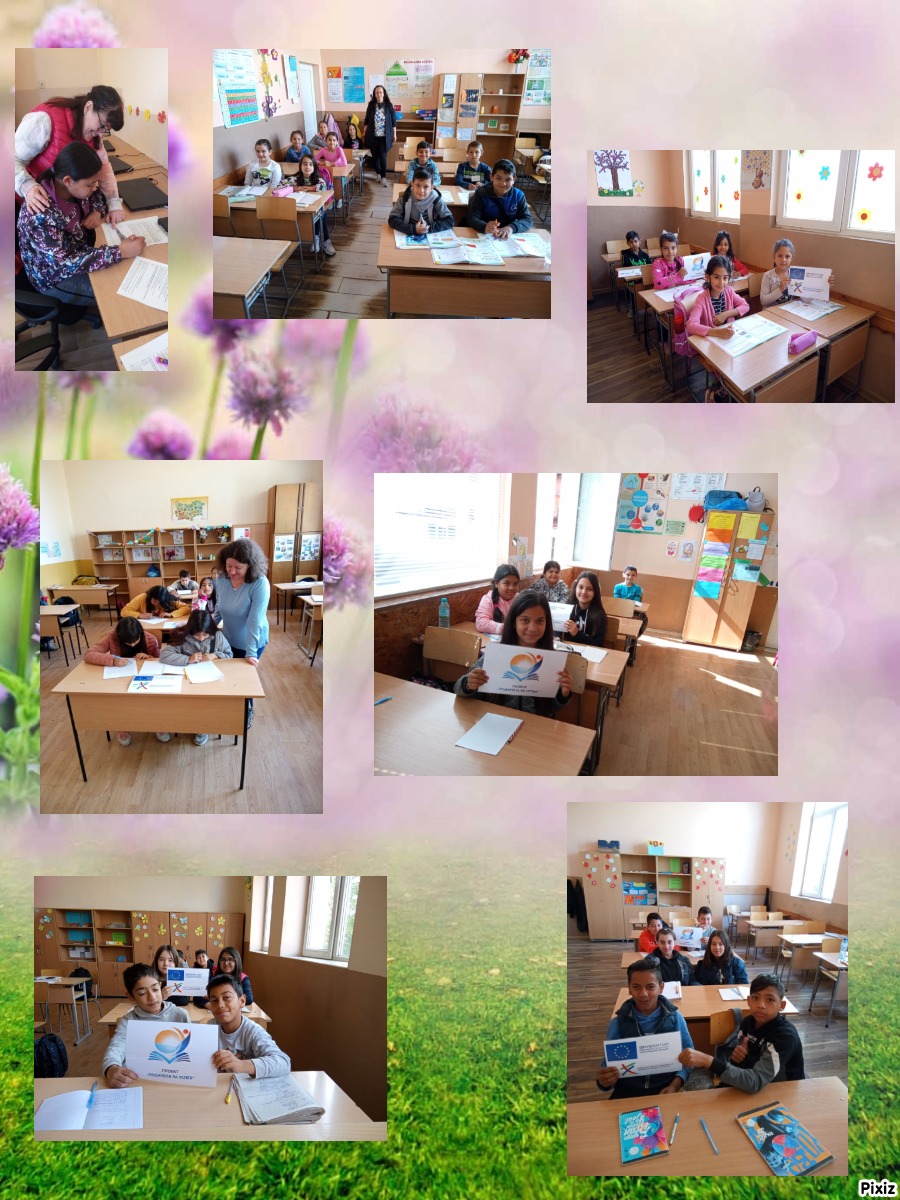 Основна цел на проекта
1.Намаляване и предотвратяване  на преждевременното напускане на училище и насърчаване на равния достъп до висококачествено основно и средно образование,включващо формални ,неформални самостоятелни начини   на учене за повторно включване  в образователната система и системата за обучение.
2.Подобряване на равния достъп до учене през целия живот за всички възрастови групи чрез формални,неформални и самостоятелни начини,усъвършенстване на знанията ,уменията и квалификацията на работната сила и насърчаване на гъвкави начини на учене,включително чрез напътствия за кариерно ориентиране валидизиране на придобитата квалификация.
Специфични цели на проекта
Намаляване на броя на преждевременно напусналите училище.
Повишаване на професионалната компетентност на педагогическите специалисти.
01
02
Кариерно ориентиране на учениците.
Оптимизиране взаимодействието на училището с родители и местната общност.
03
04
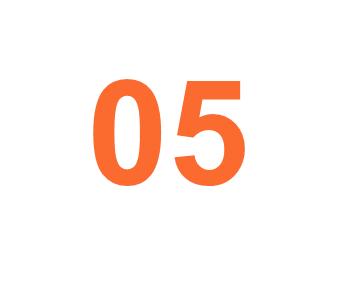 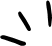 Създаване  мотивираща и позитивна среда.
“ Не казвам, че училището не е добро. Много е добре. Стига да ходите на училище, за да научите нещо, което ви харесва, и да използвате тези неща в живота, за да получите това, което искате.”
—Пера Новачовичи
РЕЗУЛТАТИТЕ  ОТ РАБОТАТА ПО ПРОЕКТА
В резултат на реализираните проектни дейности през последните  години в ОУ „Христо Смирненски“ село Радиево   се повиши мотивацията на учениците за постигане на по-високи резултати.
При работа в по-малки групи учениците добиха увереност в своите способности и показаха, че знаят и могат да се справят с поставените задачи;
Осигурена е възможност чрез допълнително обучение по БЕЛ и математика да се компенсират пропуските в резултат на отсъствия по здравословни или други причини.
«Подкрепа за успех» подпомогна учениците с образователни пропуски по време на обучението от разстояние в електронна среда.
Всички ученици от първи до седми клас,които са включени в групите  активно участват в проектните дейности.
Сформирани групи по проекта
Целевите групи по проект „Подкрепа за успех“ в ОУ „Христо Смирненски“-с.Радиево включват  ученици в риск от отпадане  от училище. През учебната 2021/2022 година  са сформирани 7 групи по проекта.Шест от тях са свързани с допълнително обучение по Български език и литература  в  1-ви,2-ри,3-ти,5-ти,6-ти и 7-ми клас ,и една група в 4-ти клас за допълнително обучение по математика.
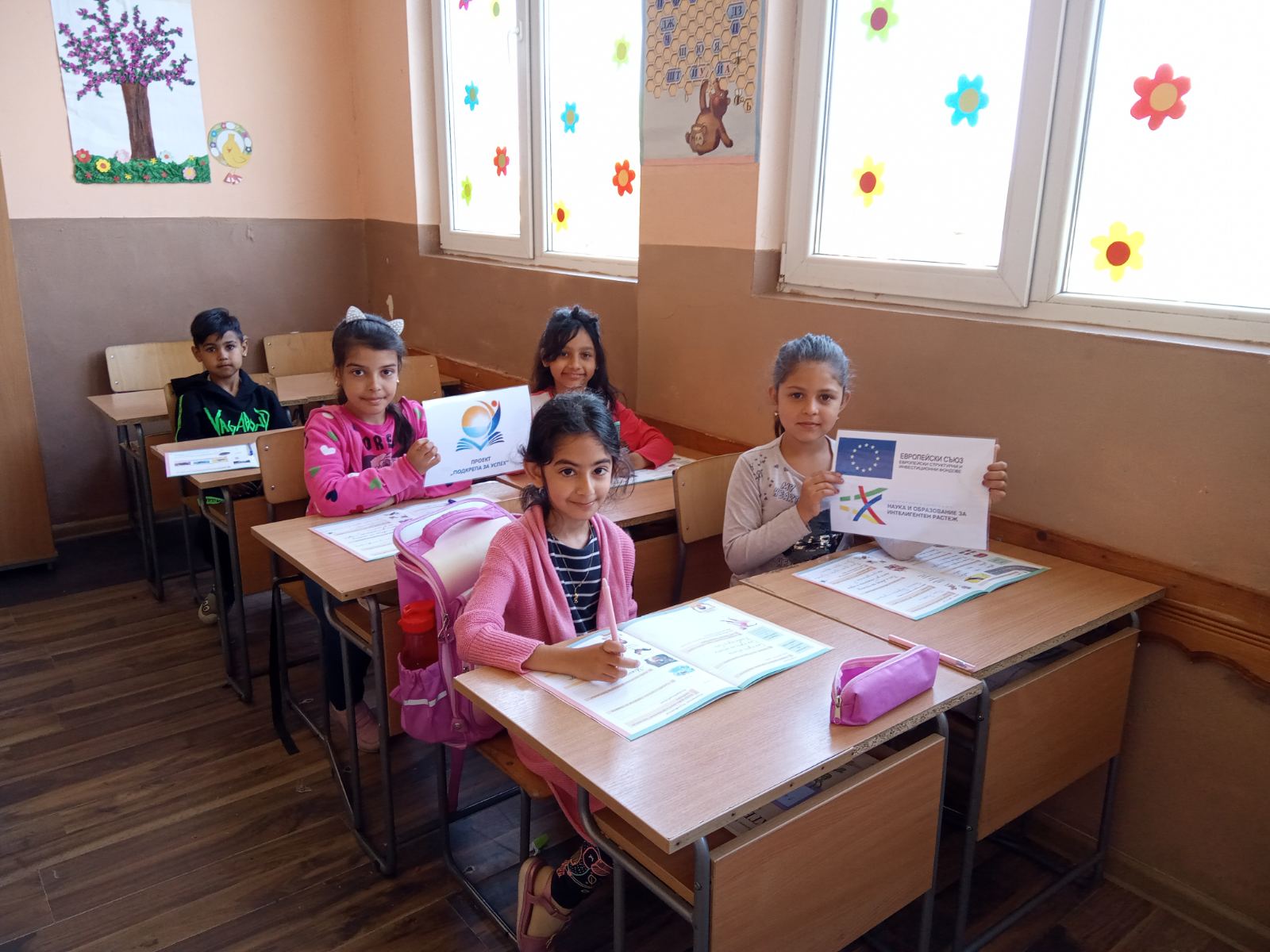 1 клас
БЕЛ
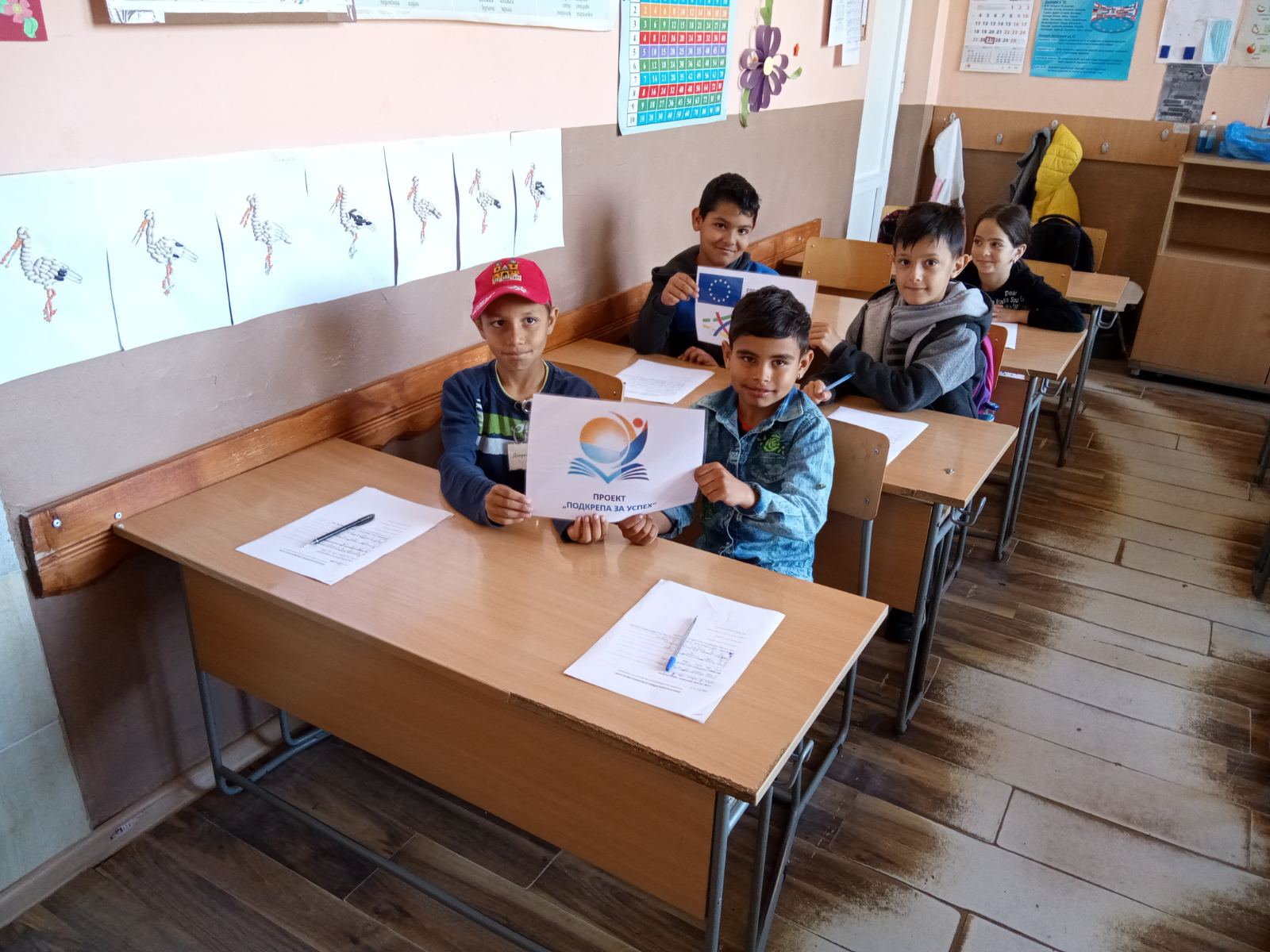 2 клас
БЕЛ
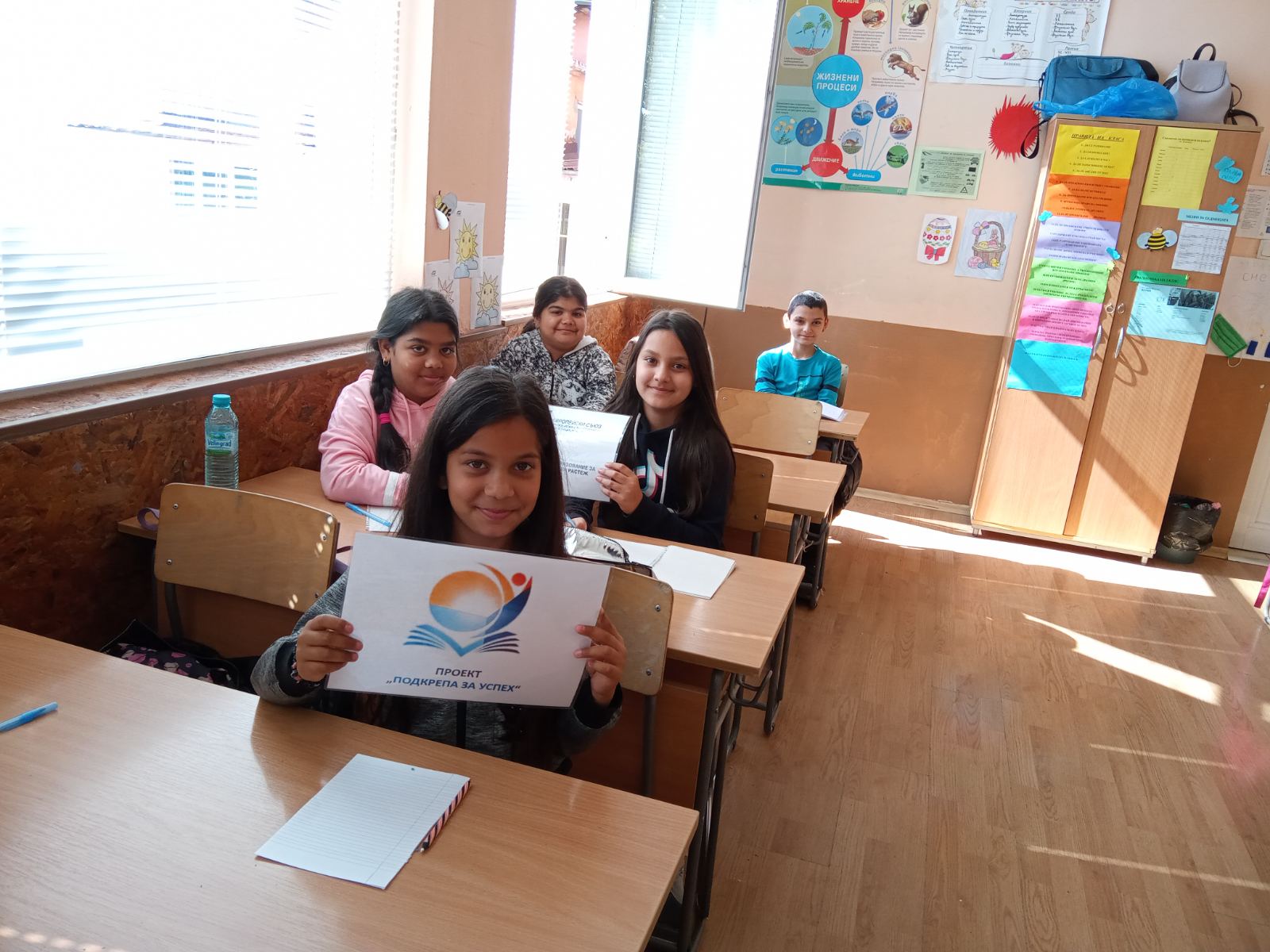 3 клас
БЕЛ
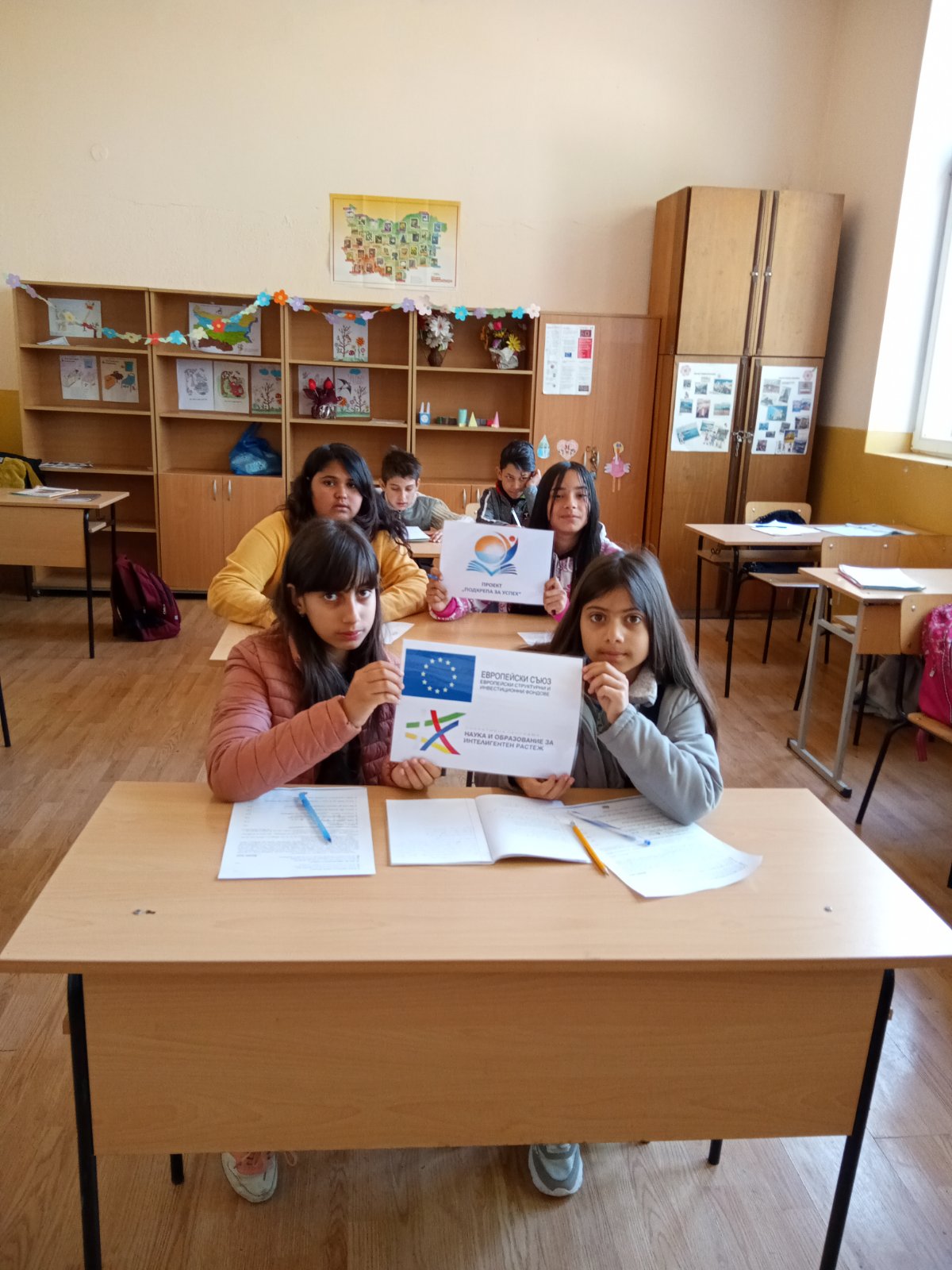 4 клас
Математика
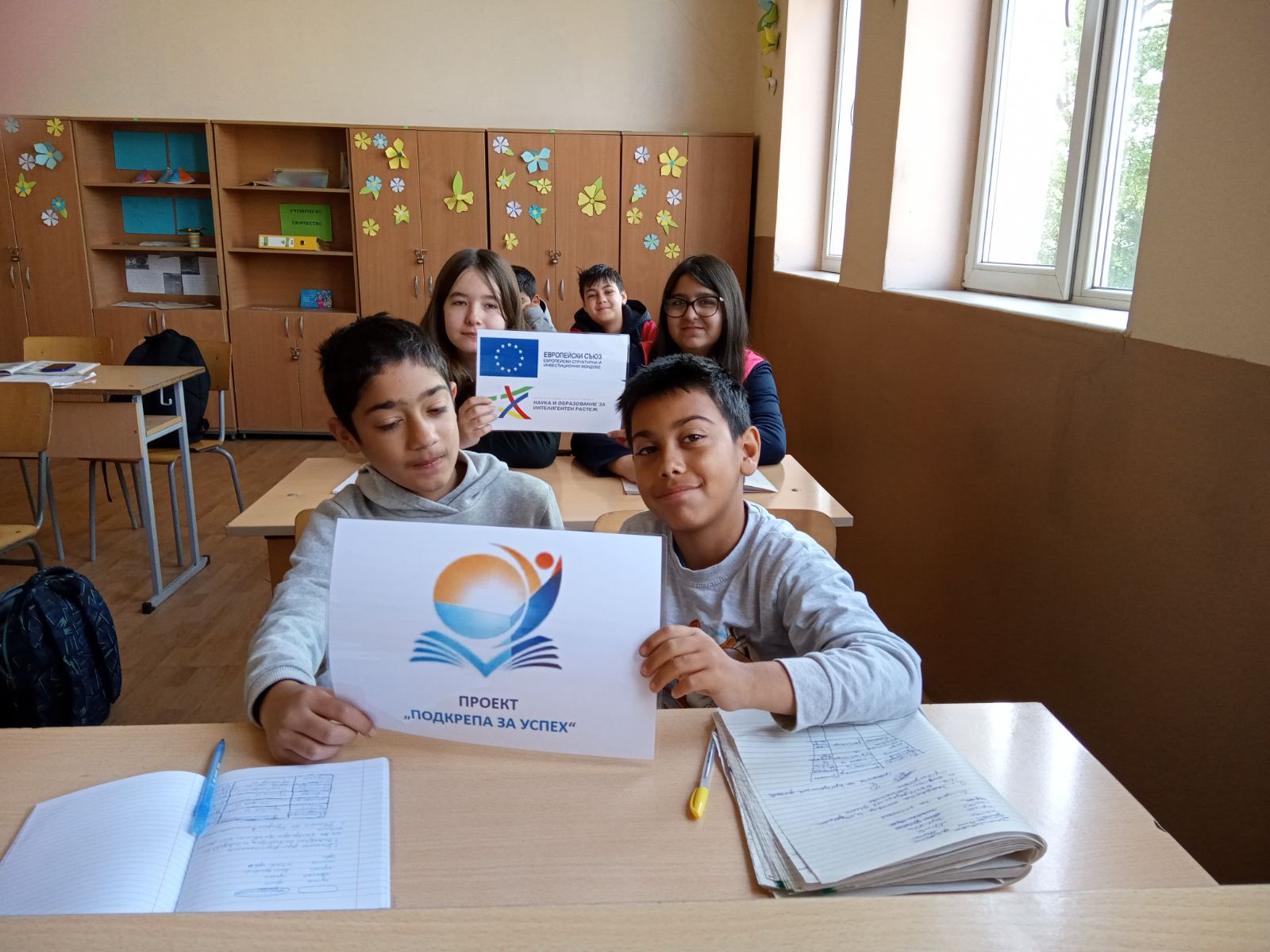 5 клас
БЕЛ
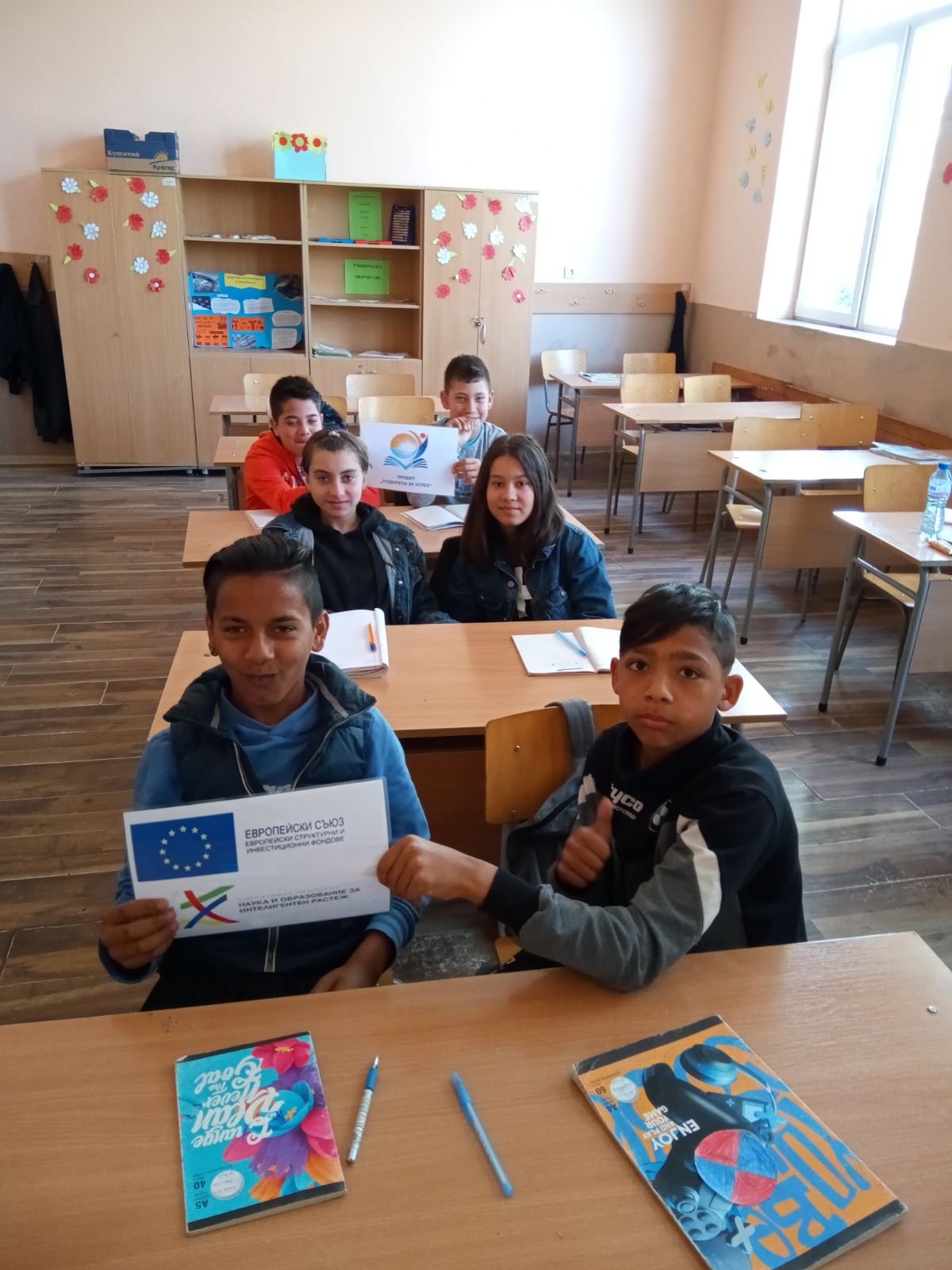 6 клас
БЕЛ
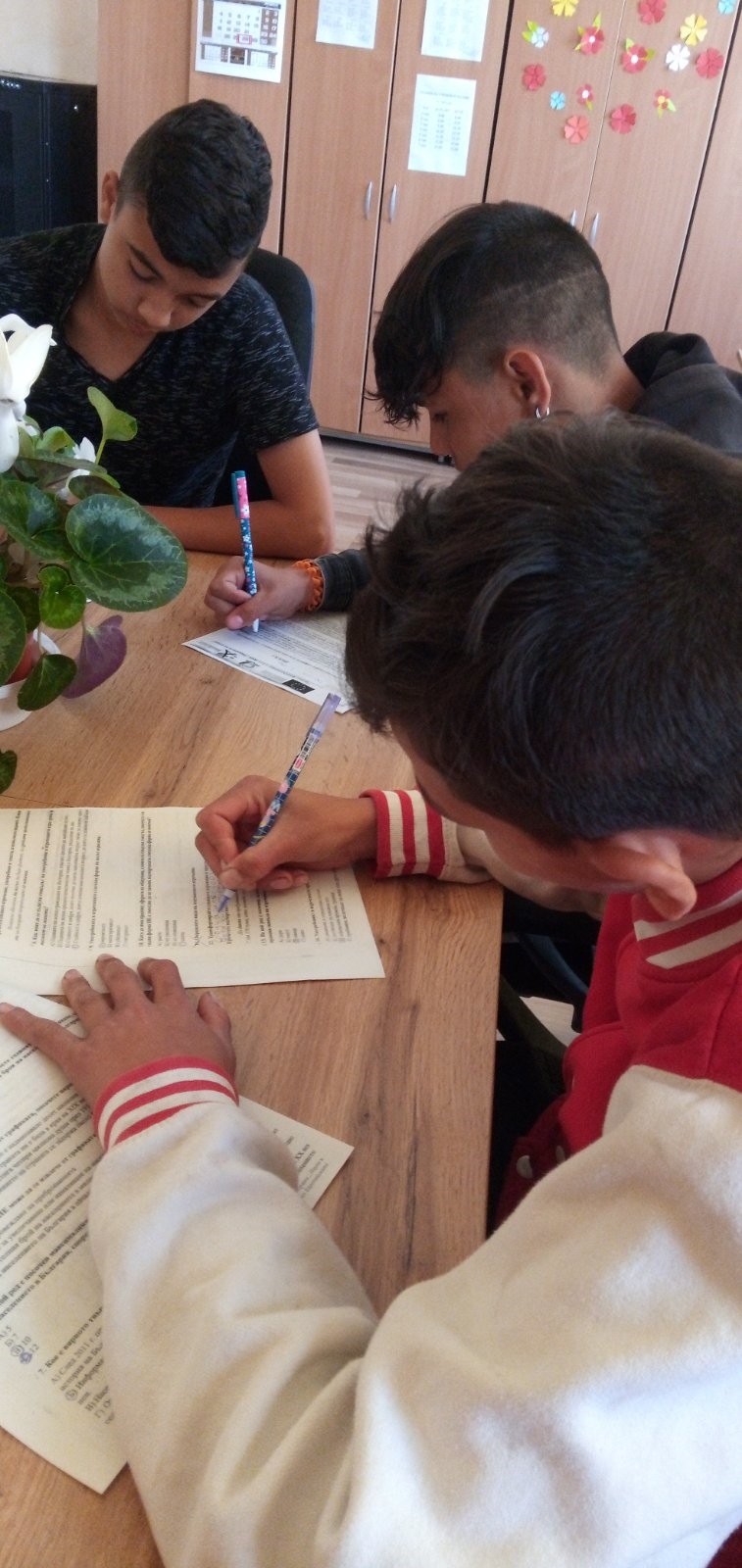 7 клас
БЕЛ
Образователният медиатор в училище
Образователният медиатор в училище е посредник между семействата, местните общности, учениците и училището, който съдейства за обхващането и качественото училищно образование на учениците в училището, както и за насърчаване сътрудничеството на родителите на учениците в риск от отпадане с педагогическите специалисти в училището.
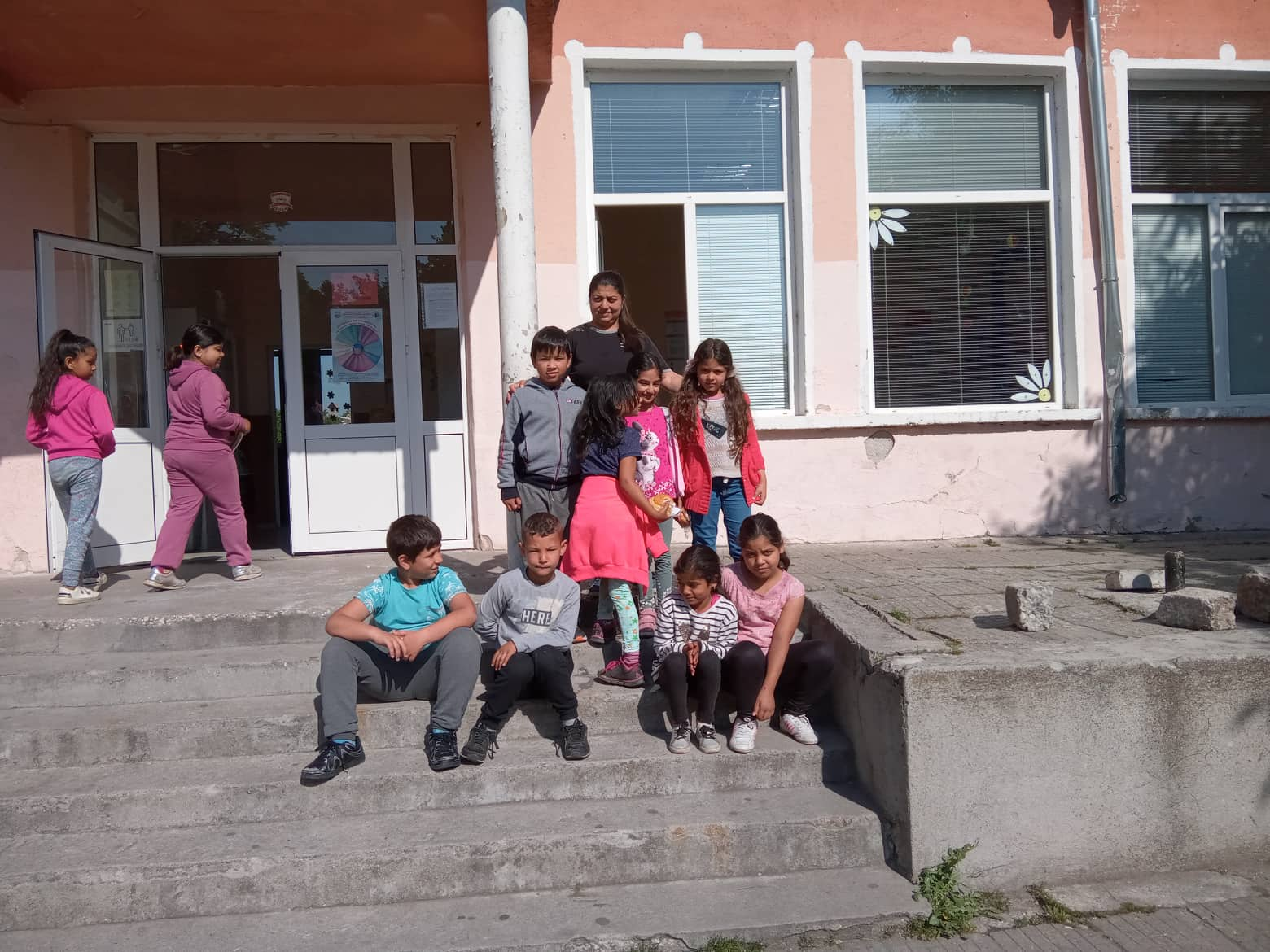 ОУ „Христо Смирненски“ –с. Радиево  започна да трупа опит за работа с образователен медиатор от учебната  2019/2020 година  в изпълнение на проект «Подкрепа за успех».  За образователен медиатор в училище за учебната  2021/2022 година  е  назначена  бивша  ученичка-Янка Стойчева,която е и родител на четвъртокласничка. С началото на учебната година започна и същинската работа на образователния медиатор като отново се извърши обход на децата, подлежащи за прием в първи клас и подготвителна група и така бе гарантиран пълен обхват на децата от общността и информираност на родителите. 
През учебната година в задълженията на образователния медиатор  се включи и осъществяване на връзката между семействата на учениците с класните ръководители и ръководството на училището, ежедневна информация за отсъстващите ученици, причини за отсъствията, връчване на уведомителните писма и подпомагане семействата с деца със специални образователни потребности . По време на обучението в електронна среда образователния медиатор осъществяваще връзката между родителите и училище при попълване и необходимите документи.
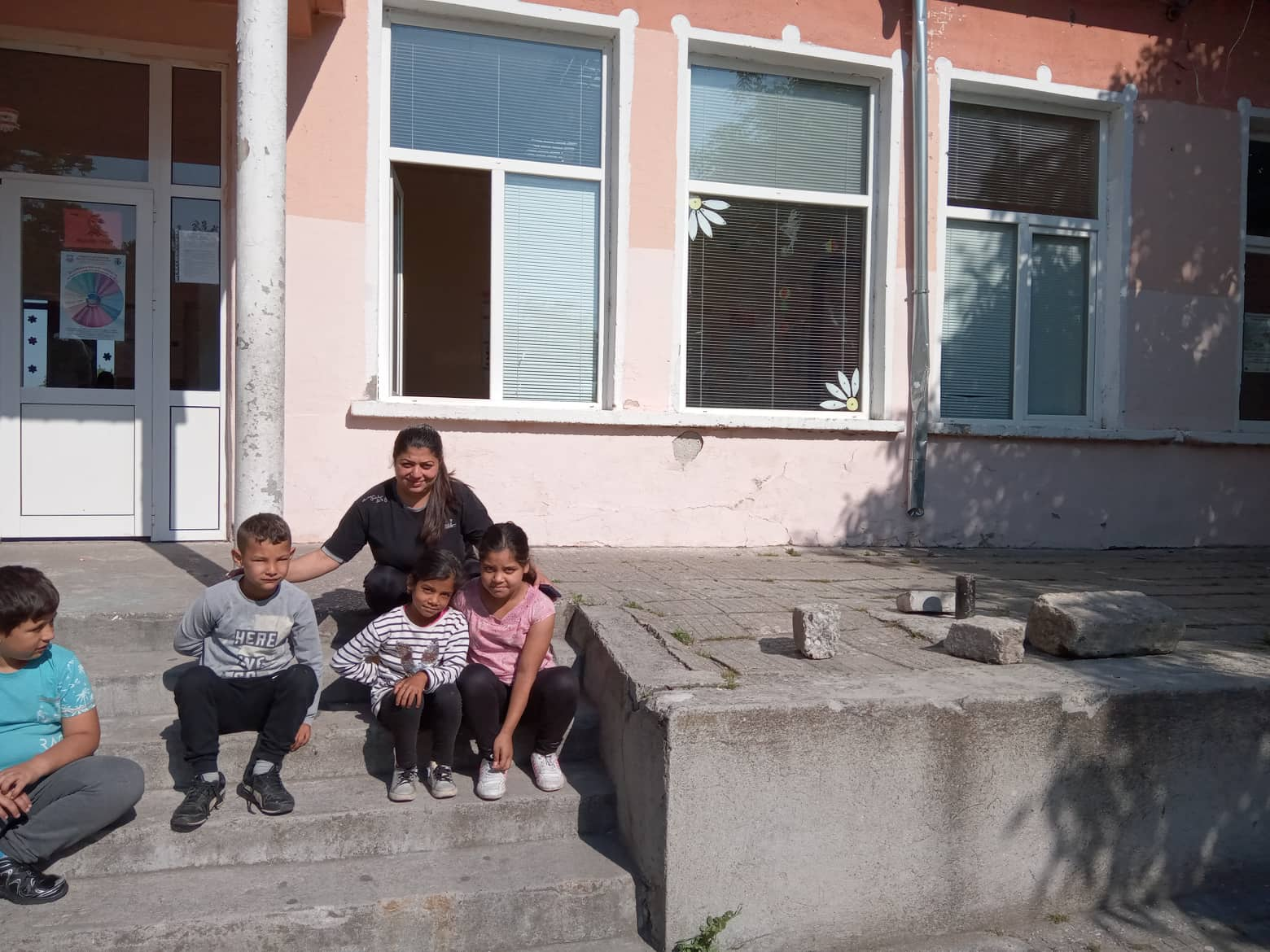 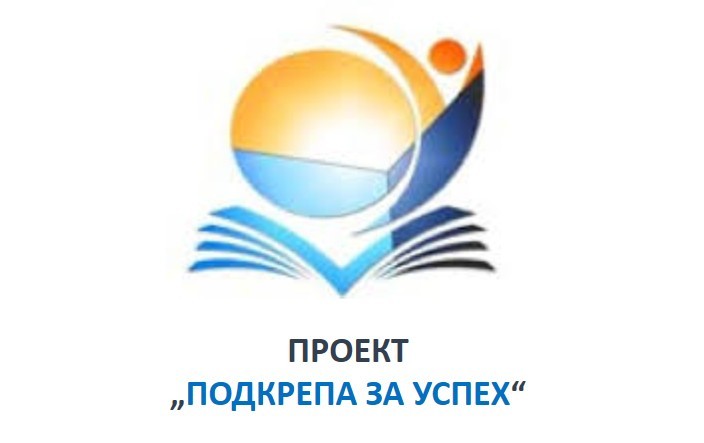 ИНФОРМАЦИОННА КАМПАНИЯ ПО ПРОЕКТА
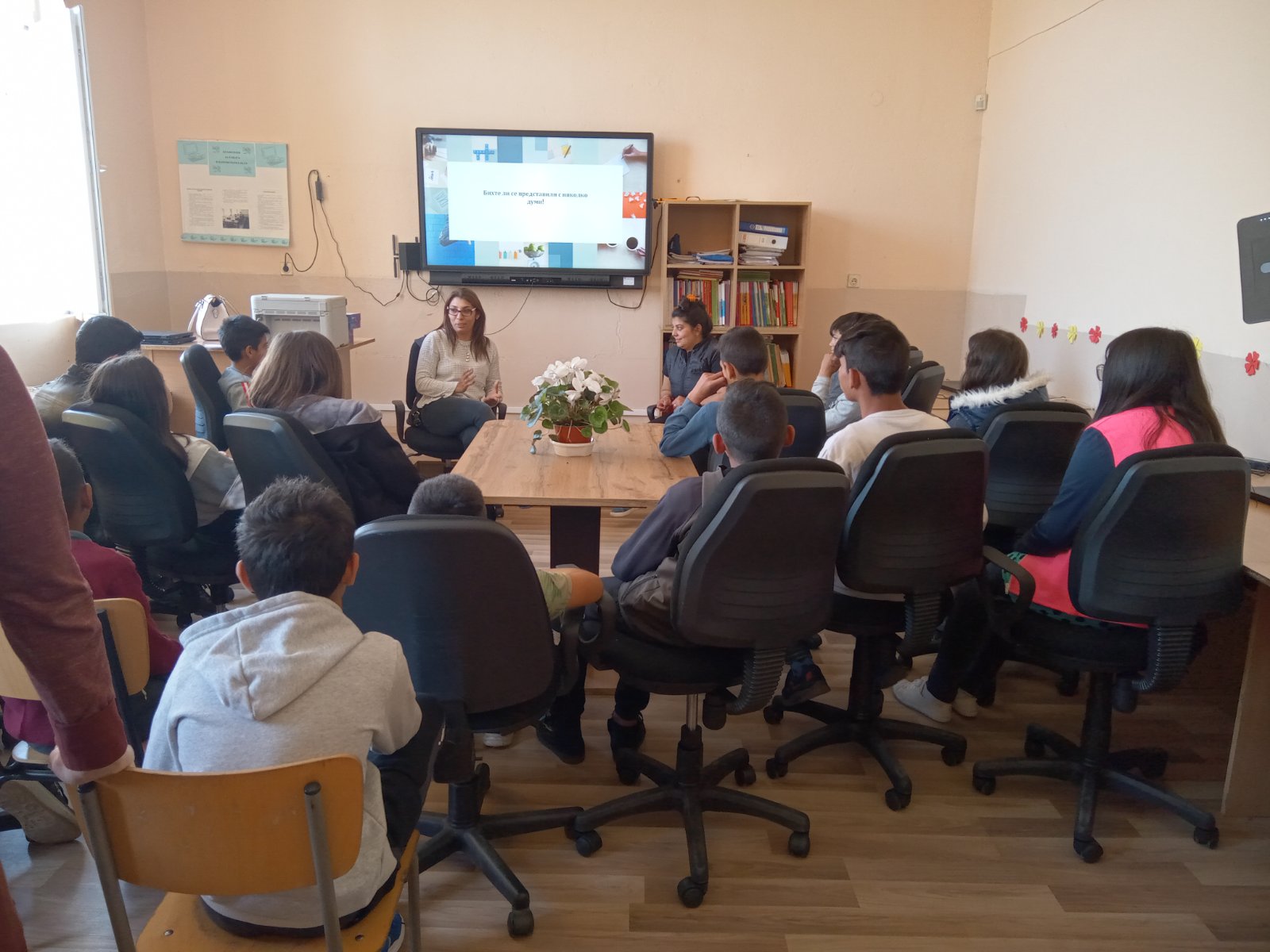 Една от основните роли на училището е да възпитава ценности и да подготвя децата за бъдещата им професионална реализация.В тази връзка като част от информационната кампания по проект «Подкрепа за успех» проведохме среща под формата на блиц-интервю с бивши възпитаници на училището,които вече са се реализирали на пазара на труда.
Учениците имаха възможност да се запознаят с две различни професии и  пътищата за постигане на конкретните цели.Учениците имаха възможност да зададат и вълнуващите ги въпроси.
БЛАГОДАРИМ ЗА ВНИМАНИЕТО!
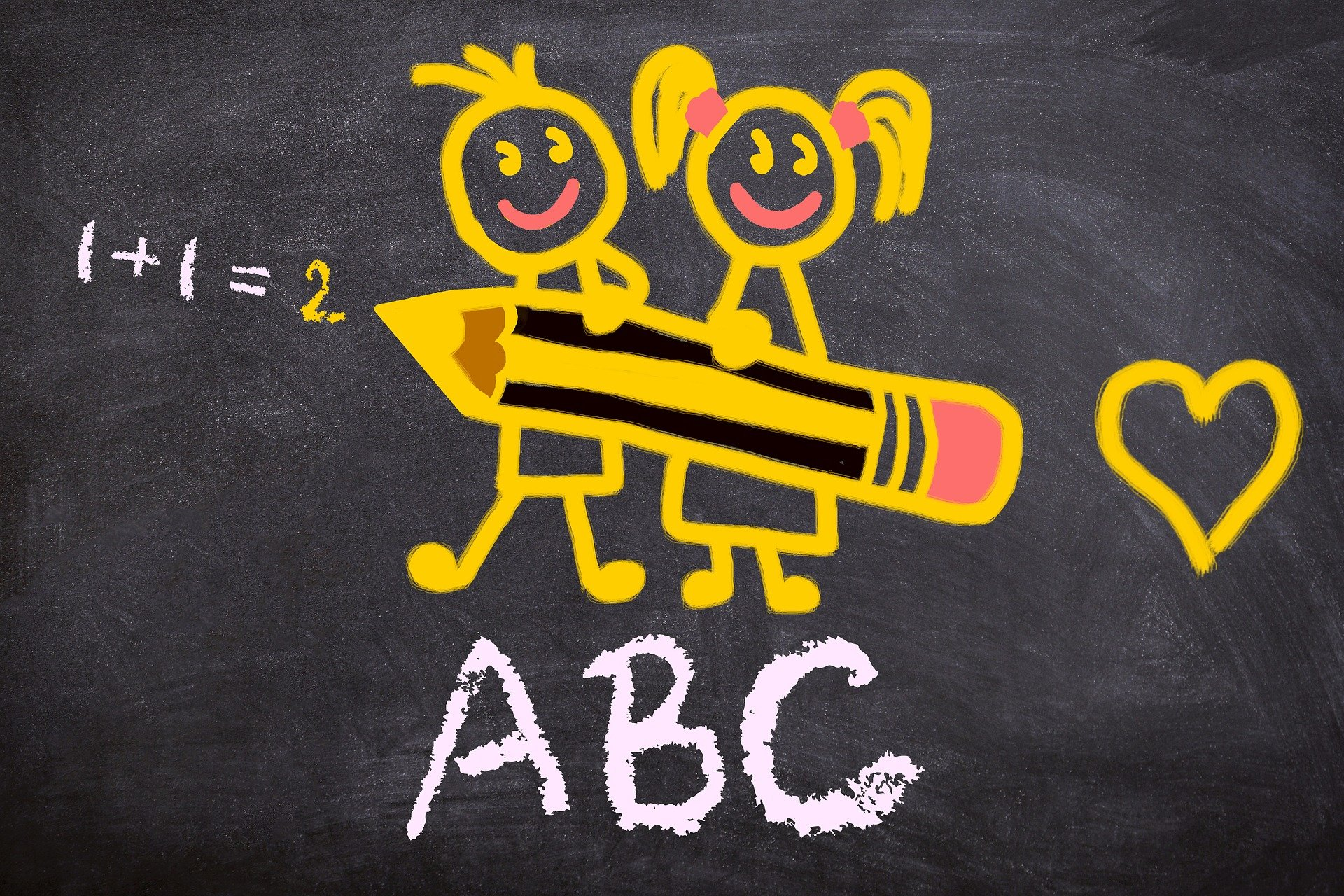